Как появляются и закрепляются черты характера
Классный руководитель 6 «Б» класса МБОУ «ООШ №26» г.Энгельса
Еремеева Елена Борисовна
2015 – 2016 уч. год
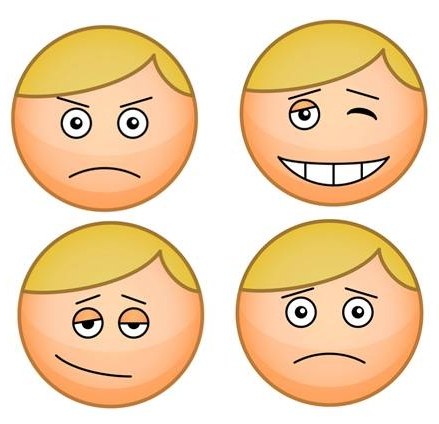 В подростковом возрасте начинают складываться черты характера. Одной из наиболее характерных особенностей подростка, вязанных с ростом его самосознания , является стремление показать свою «взрослость». В этот период они стремятся себя утвердить, особенно в глазах сверстников.
Возрастает роль и значение групп сверстников, появляются новые образы для подражания.
Акцентуация характера
- это резкое обострение его отдельных качеств, которые при неблагоприятных условиях могут приводить к возникновению жизненных проблем
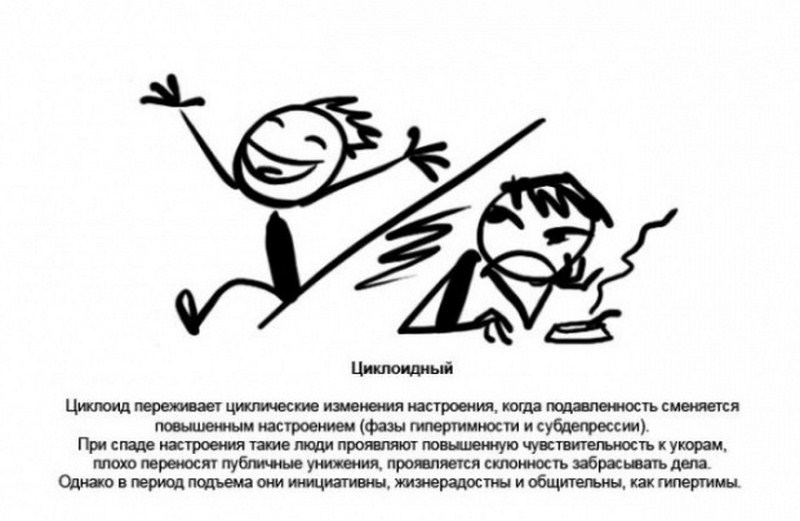 Характер формируется не только в семье.
Среда, создающая характер, гораздо шире и сложнее.
Эрих Фромм
« Человек обладает способностью любить, и если он не может найти применение своей способности любить, он способен ненавидеть, проявляя агрессию и жестокость. Этим средством он руководствуется как бегством от собственной душевной боли»
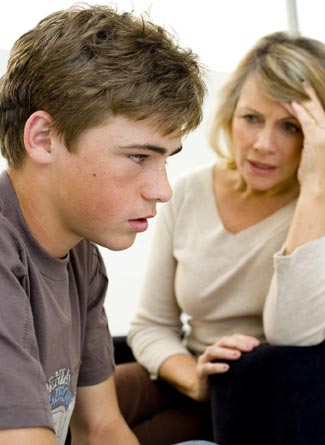 Может быть как раз нашей любви и внимания и не хватает подростку, чтобы он мог кого-то любить, а не испытывать резкие обострения различных черт характера.